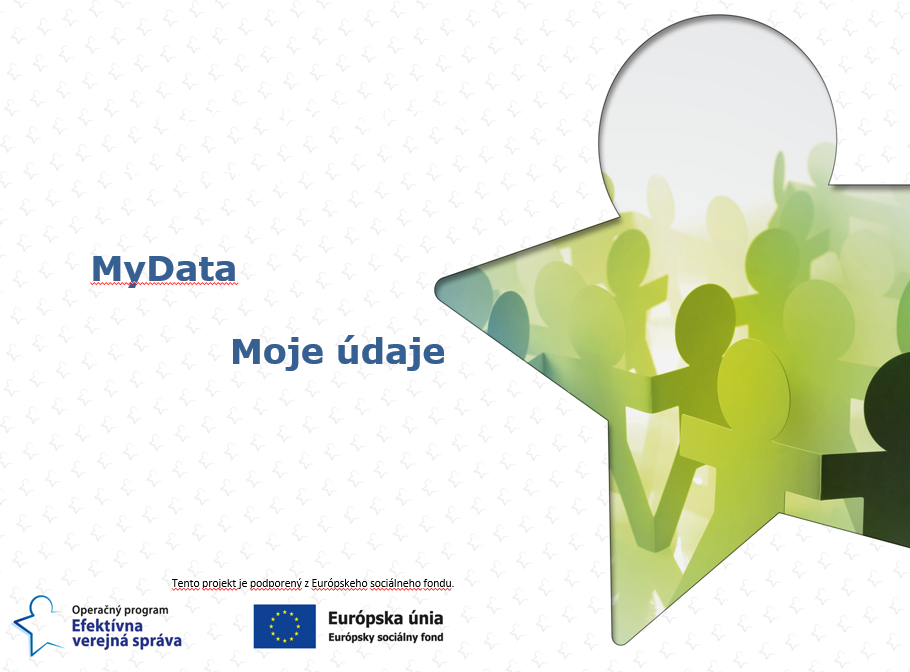 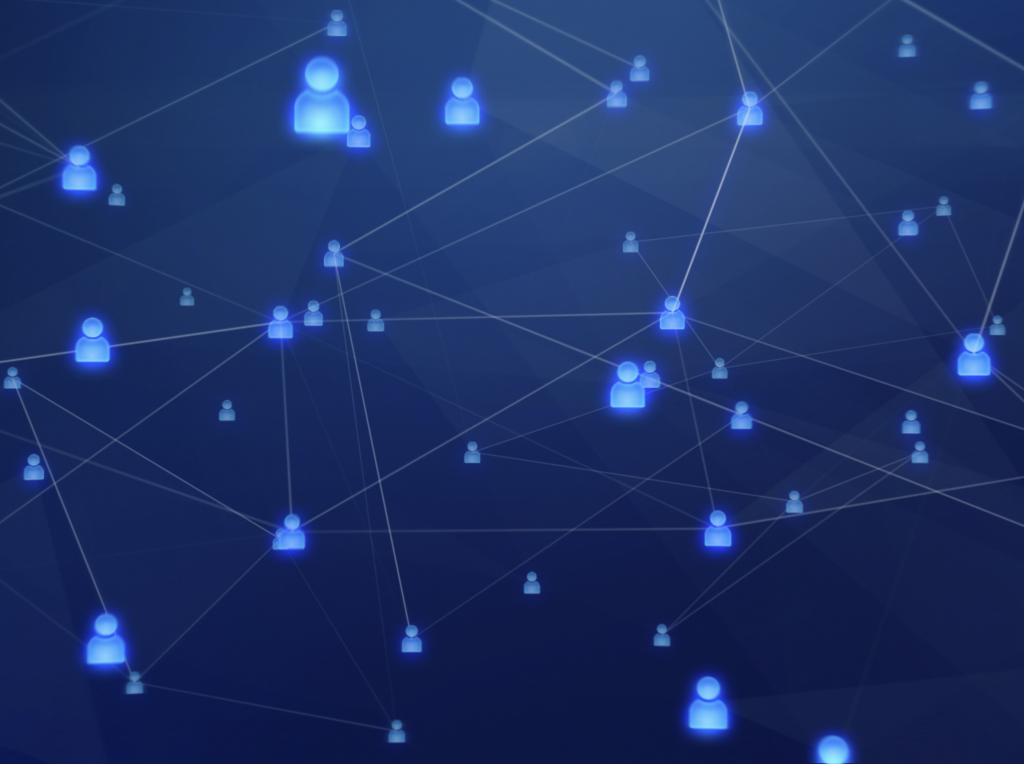 Partneri
Rozsah Projektu
Pilotný projekt MyData
Tatra Banka
Zapojené strany
potvrdenie o návšteve školy(pre študentov denného štúdiajednej zo slovenských škôl)

1,200,000 potvrdení / ročne

+16 rokov

android platforma (verzia sw 8.0+)

formát potvrdenia: xml, pdf
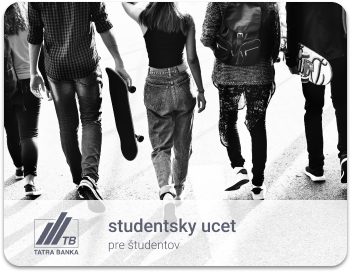 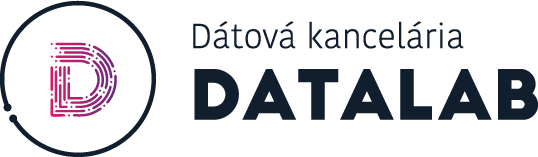 Aplikácia
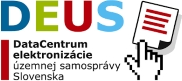 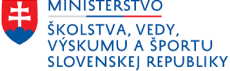 ŽSSK
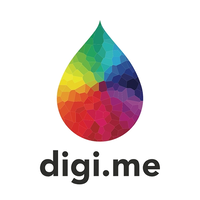 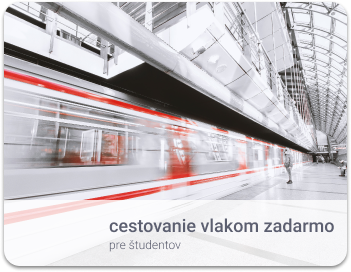 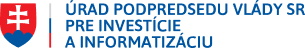 Popis aplikácie Datapp
prihlásenie a autentifikácia dotknutej osoby v mobilnej aplikácii
systematický manažment osobných údajov
Právo dotknutej osoby na prístup k údajom z ISVS, ktoré sú o ňom evidované, zdieľať údaje a udeľovať súhlas tretím stranám pre prístup k údajom (konzumenti strany, ktoré nemajú prístup k údajom zo zákona)
aplikácie nespracúva a neuchováva žiadne osobné údaje, volanie služieb jednotlivých ISVS je vykonávané pomocou PČO (IFO).
zdieľanie konkrétneho potvrdenia môže prebiehať 3 spôsobmi:
prostredníctvom zaslania emailu
oprávnená osoba mimo verejnej správy bude môcť pristupovať ku konkrétnemu potvrdeniu cez takzvaný webový portál. Potvrdenie o návšteve školy sa zobrazí po vložení PIN kódu spojeného s dočasným súhlasom (Open API).
Priama integrácie aplikácie na aplikáciu. Tretí spôsob zdieľania bude prebiehať na základe súhlasu udeleného dotknutou osobou (API).
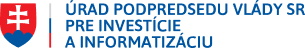 Aplikačná architektúra – rozhrania
3 spôsoby zdieľania
my.data.gov.sk
Priama integrácia 3 strany (API)
Zdieľanie na E-mail
Webový
Portál (Open API)
3.
2.
1.
PIN
6-miestny PIN- Jednorazové použitie- Platnosť 15minút
API Webový portál - CSRÚ
Aplikačný server
Informačný systém VS
Datapp – aplikácia
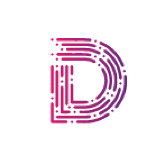 Personalizácia a autentifikácia
- meno- priezvisko- IFO
Mobilné ID
Postbox
Šifrovaný prenos údajov
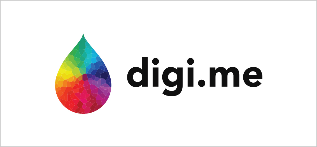 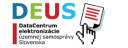 - volania služieb pomocou IFO
Centrálna správa referenčných údajov (CSRÚ)
-Notifikácia o aktualizácii potvrdenia
-Logy
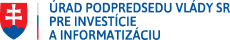 API Datapp - CSRÚ
Ďakujem za pozornosť